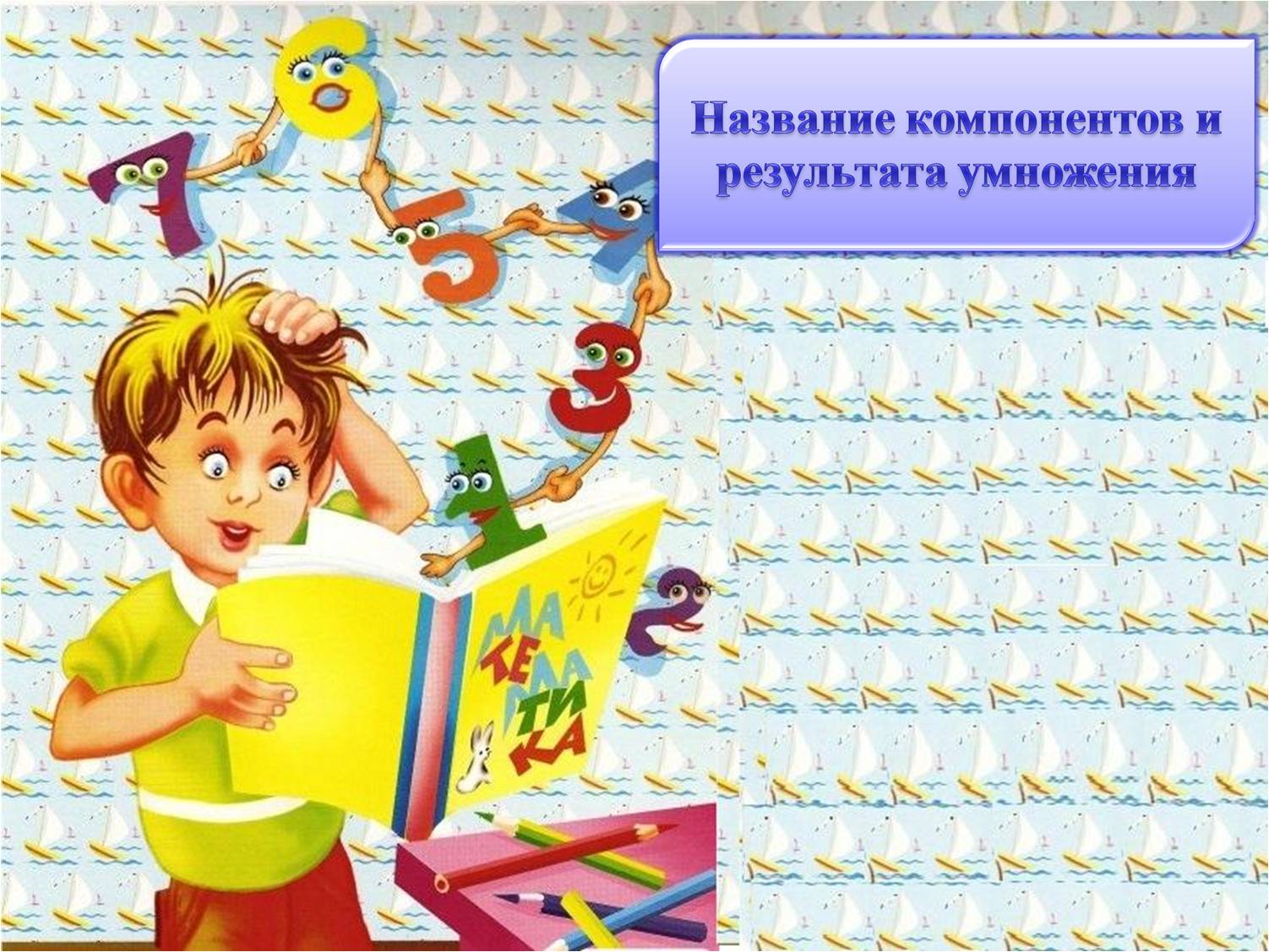 Муниципальное бюджетное общеобразовательное учреждение 
 «Гимназия № 13»
Мультимедийная разработка 
урока математики
учителя начальных классов
Митрохиной Светланы Викторовны
г.Новомосковск, 2016г.
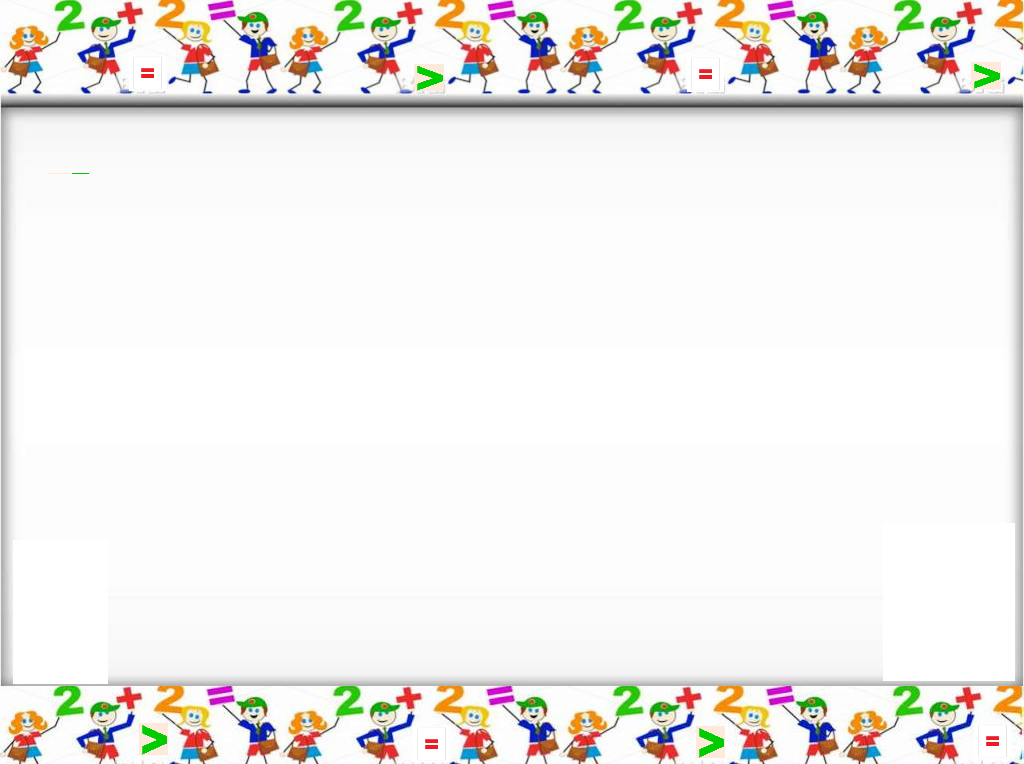 Тип урока: Урок открытия новых знаний
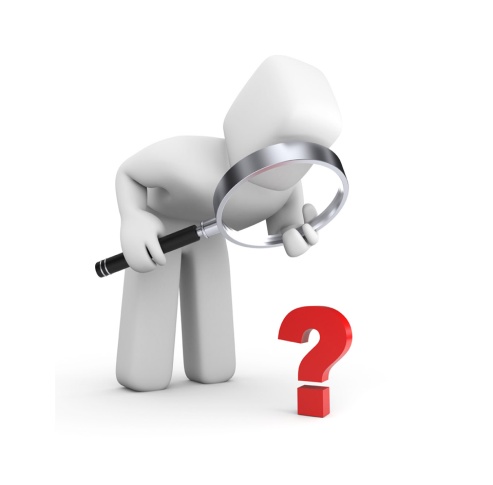 Тема урока: Как можно сравнивать числа
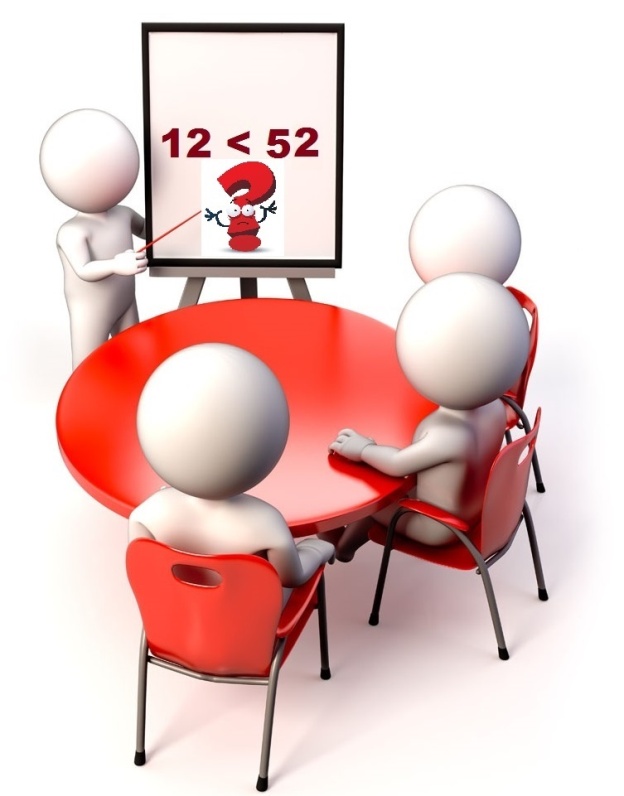 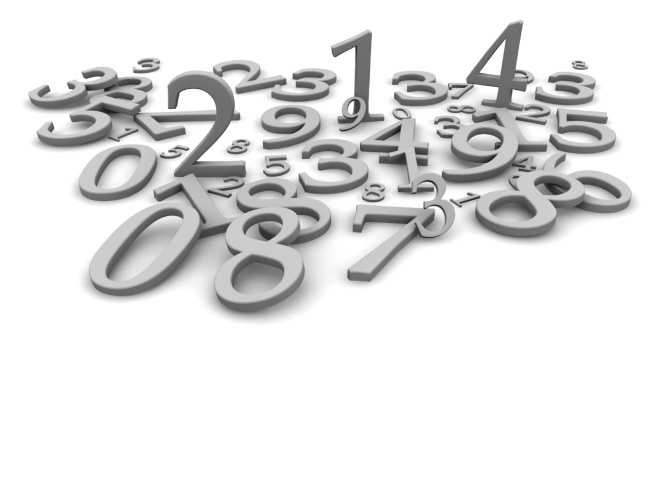 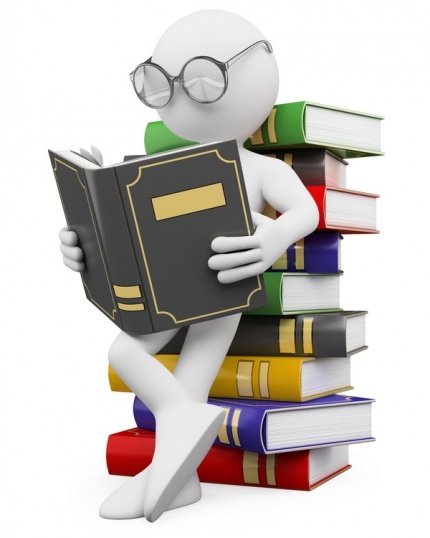 (
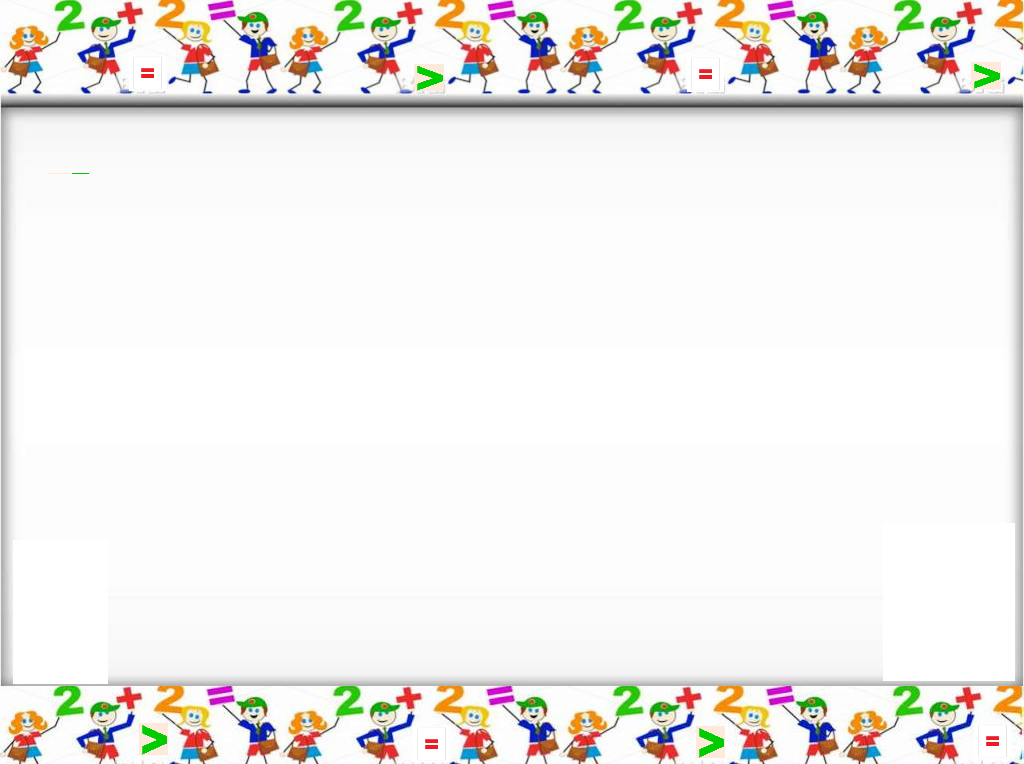 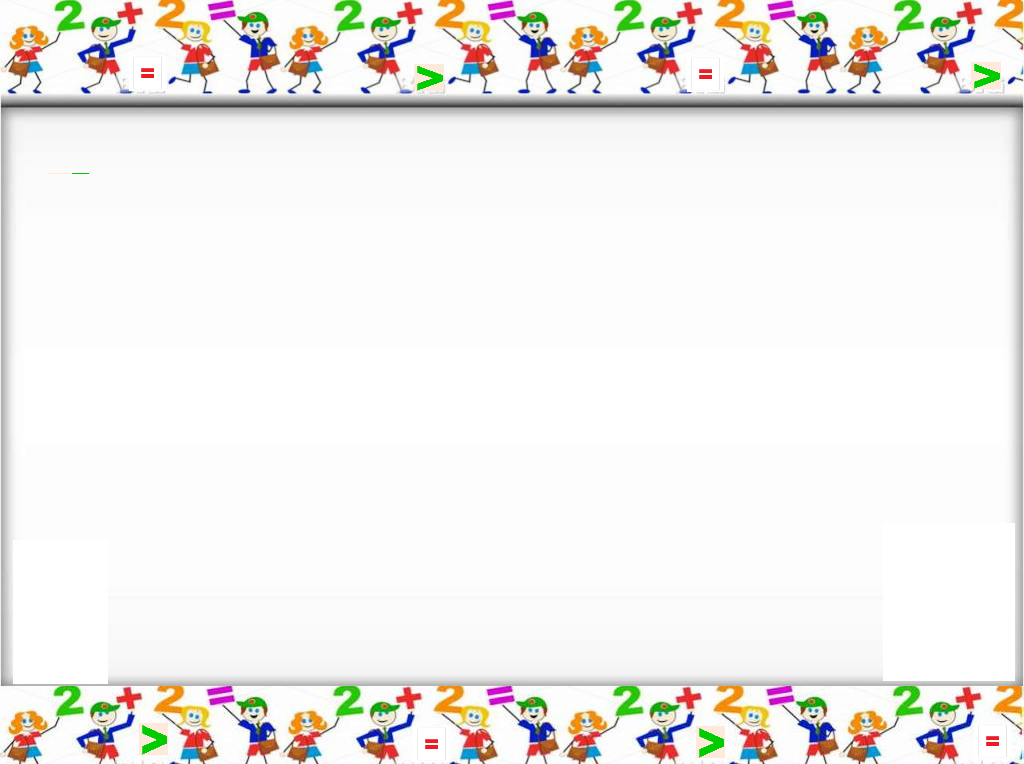 .
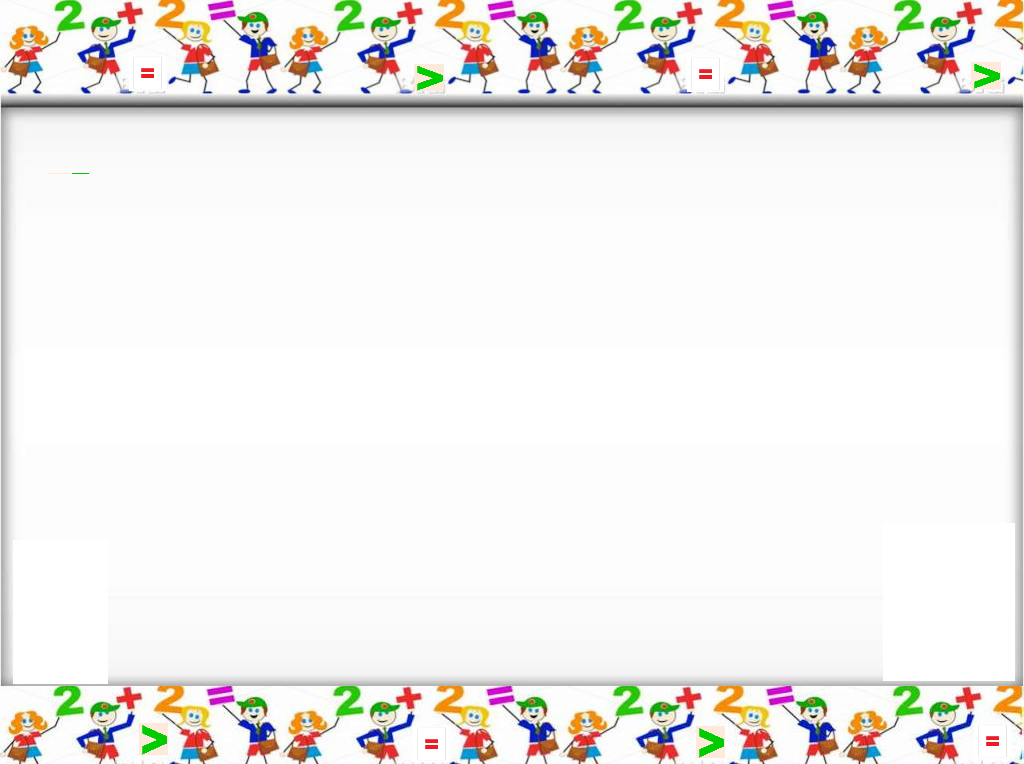 I этап. Организационный  момент.  Мотивация к учебной деятельности
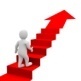 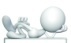 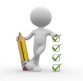 (
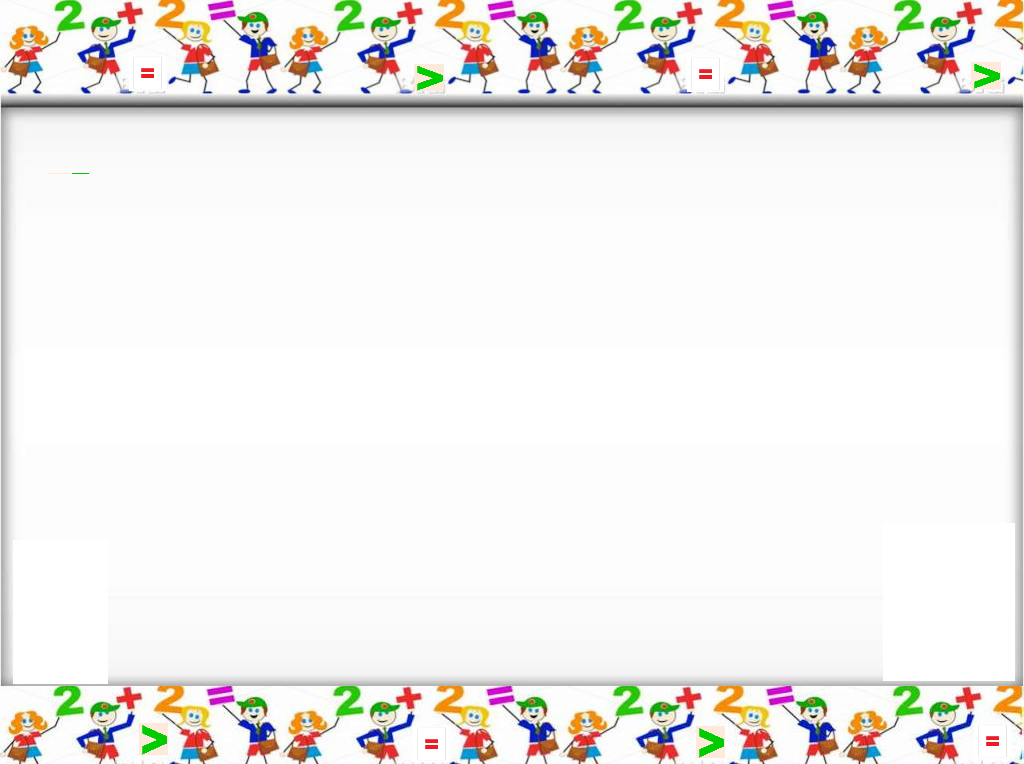 II этап . Актуализация знаний и фиксация затруднения в учебной деятельности
урок
открытия
новых
знаний
(
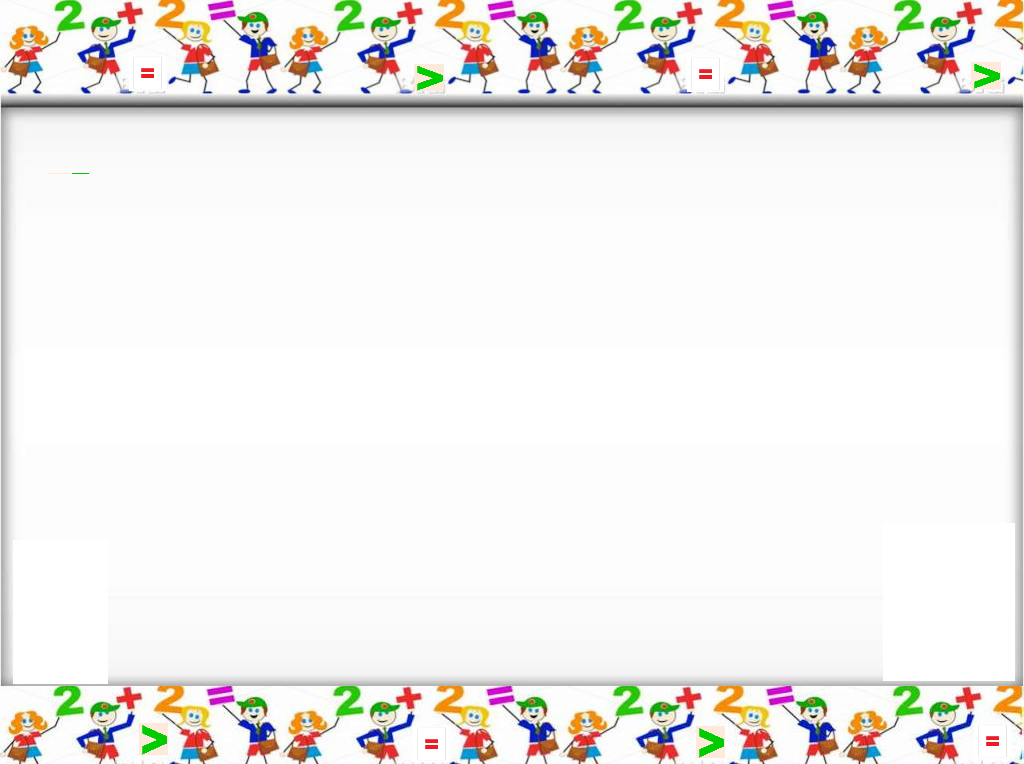 II этап . Актуализация знаний и фиксация затруднения в учебной деятельности
урок
открытия
новых
знаний
(
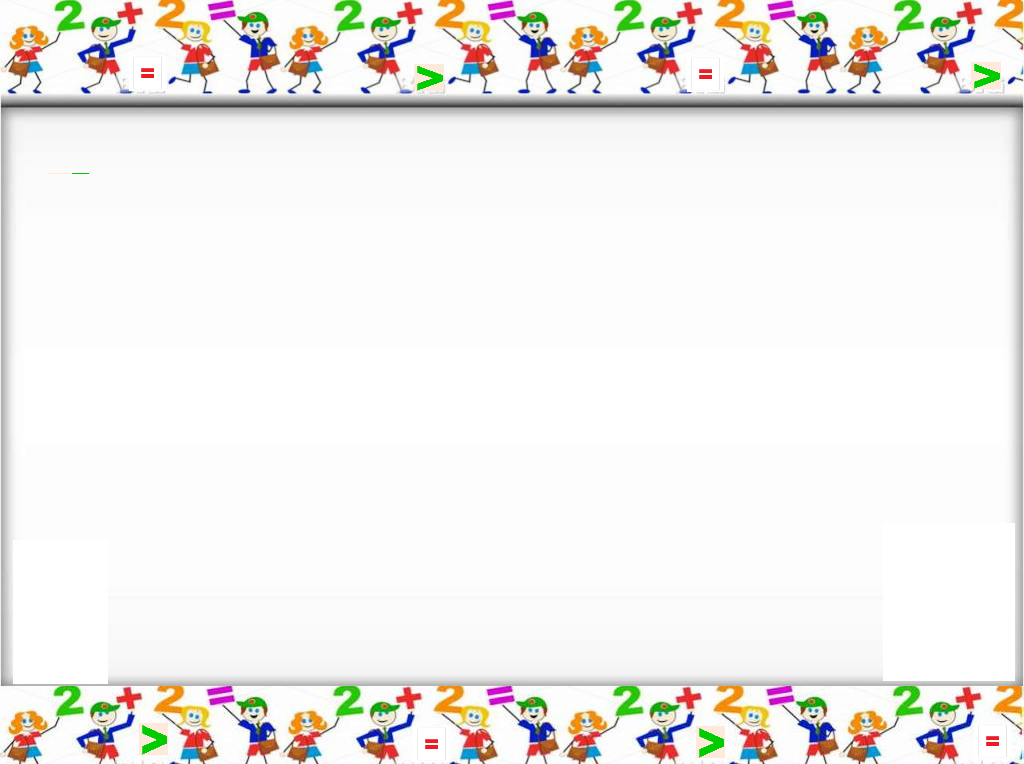 .
(
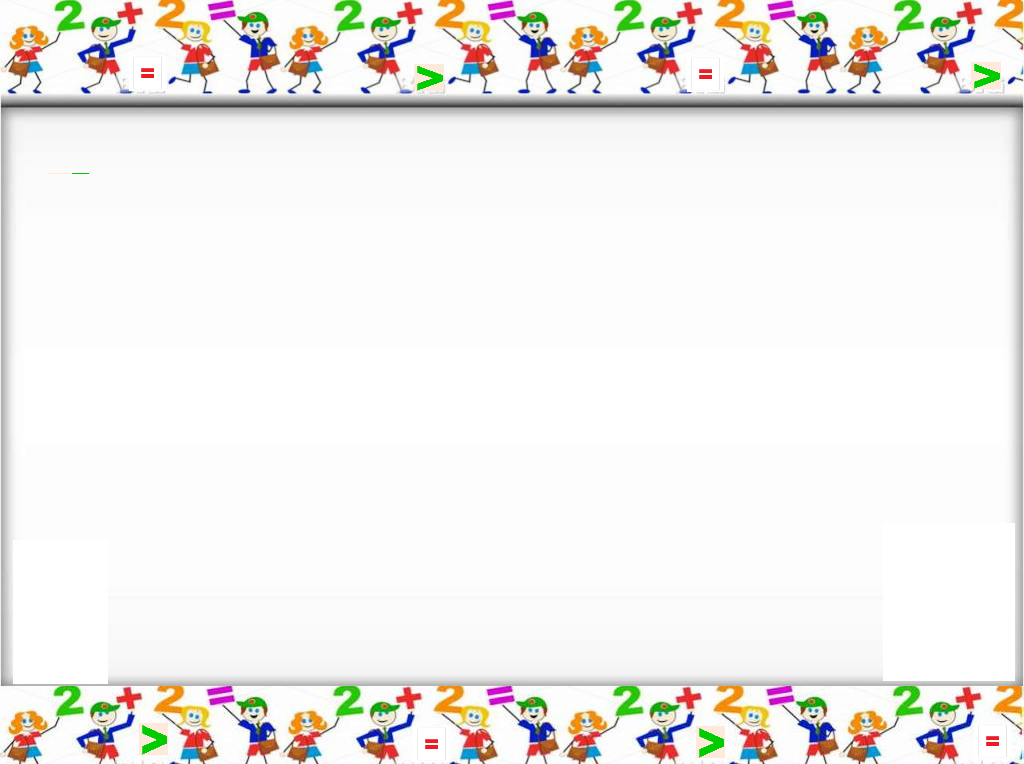 .
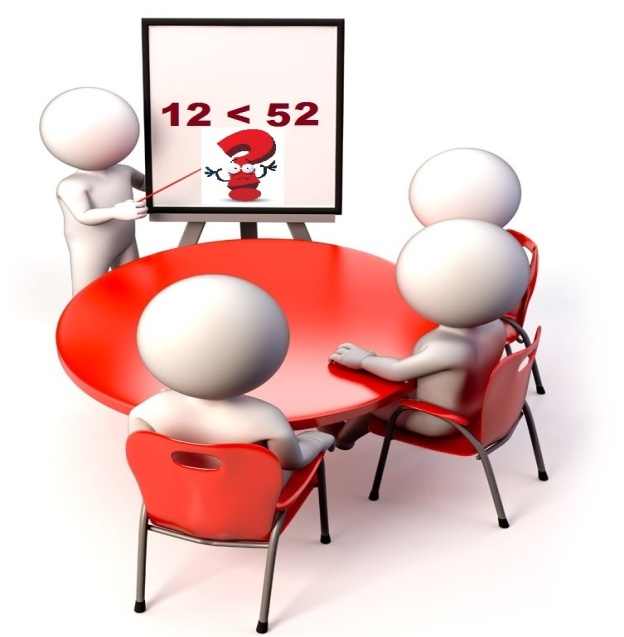 (
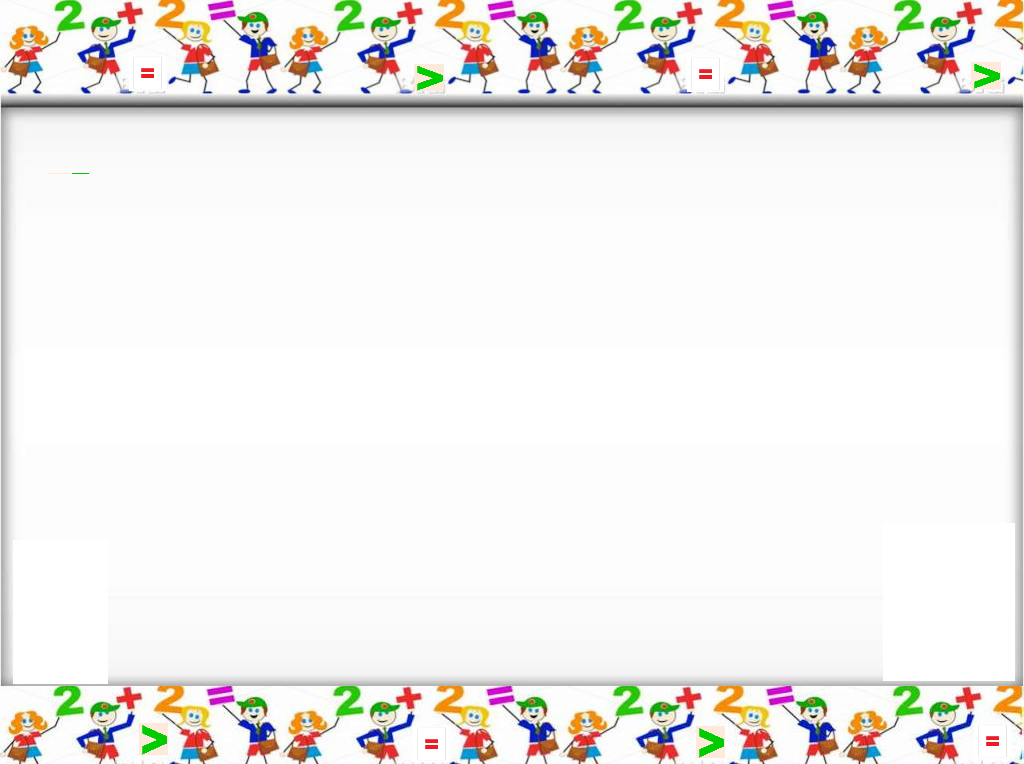 III этап. Постановка учебной задачи
.
(
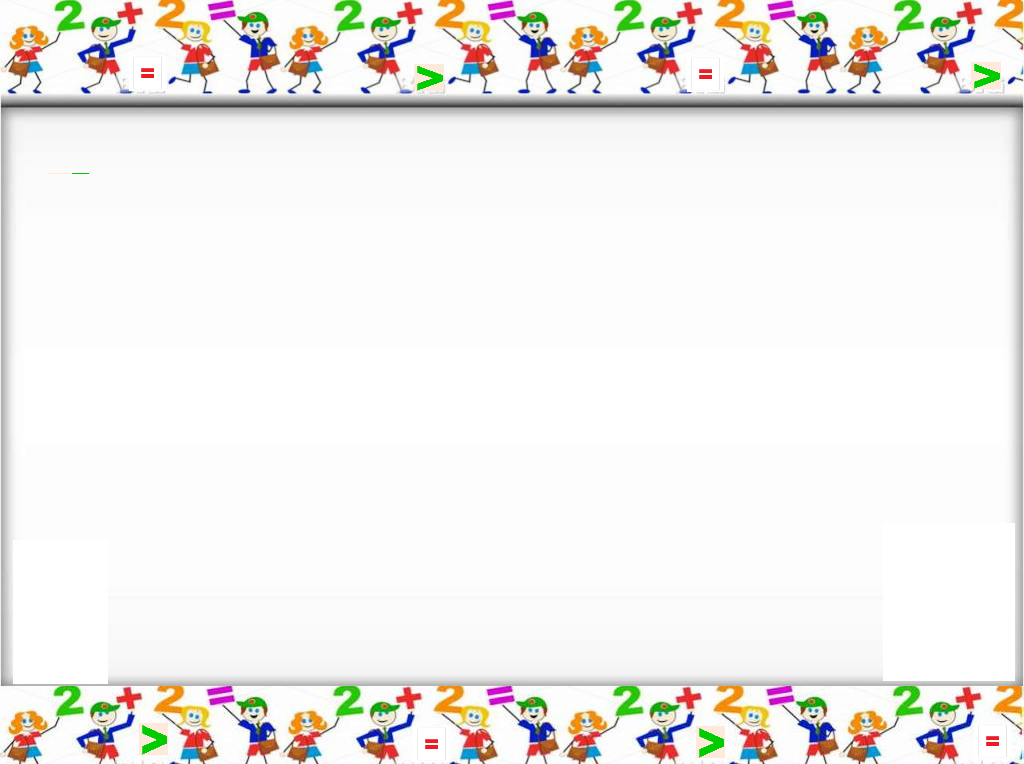 IV этап. Построение проекта выхода из затруднения
.
(
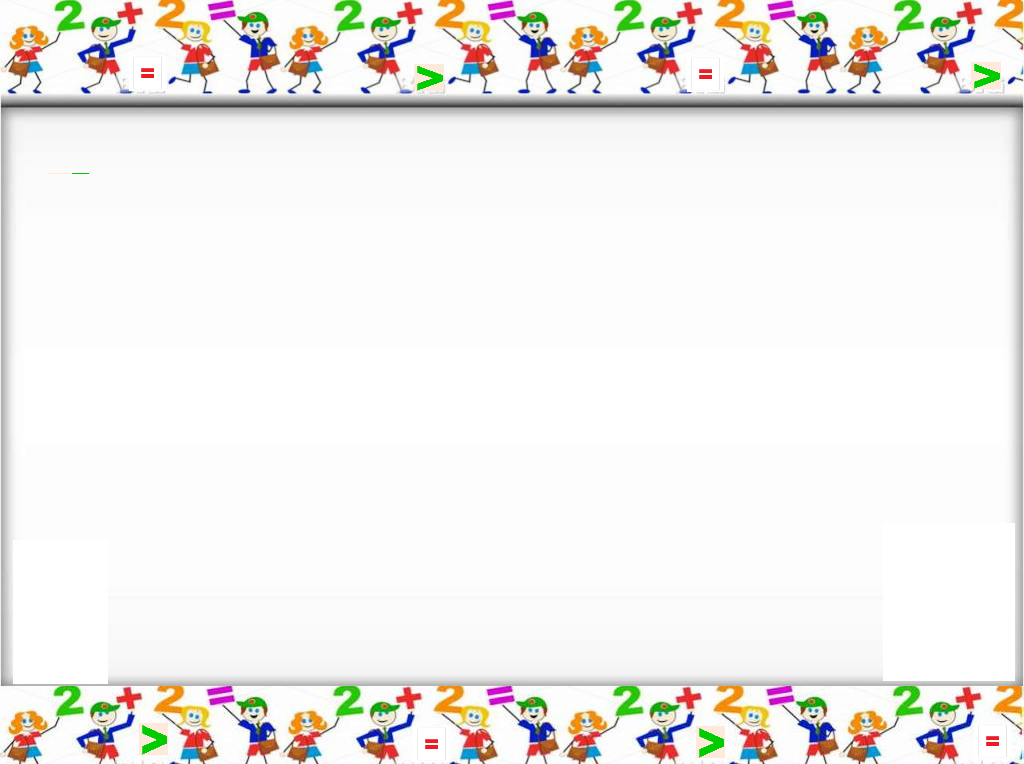 .
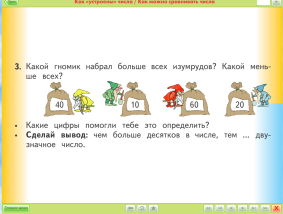 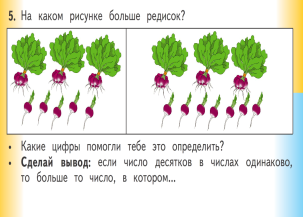 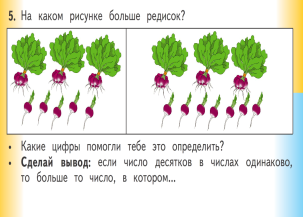 (
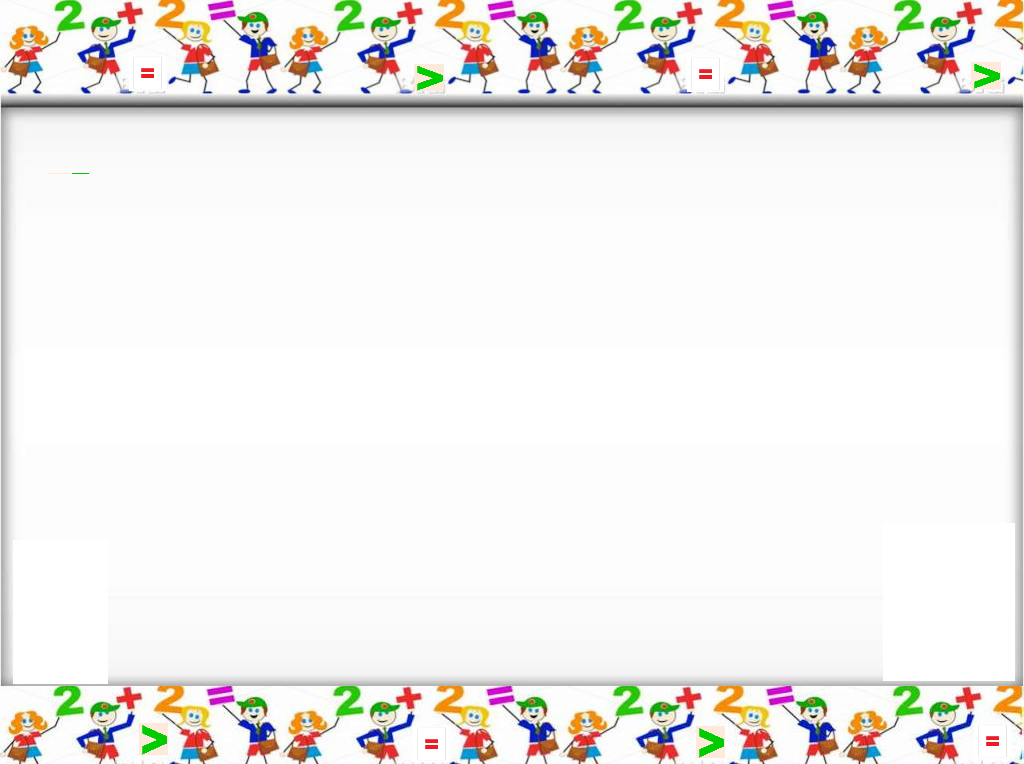 .
V этап. Первичное закрепление
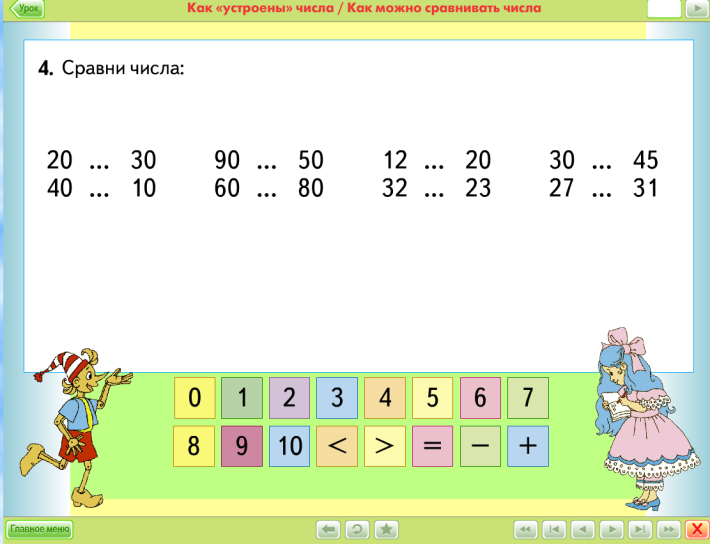 (
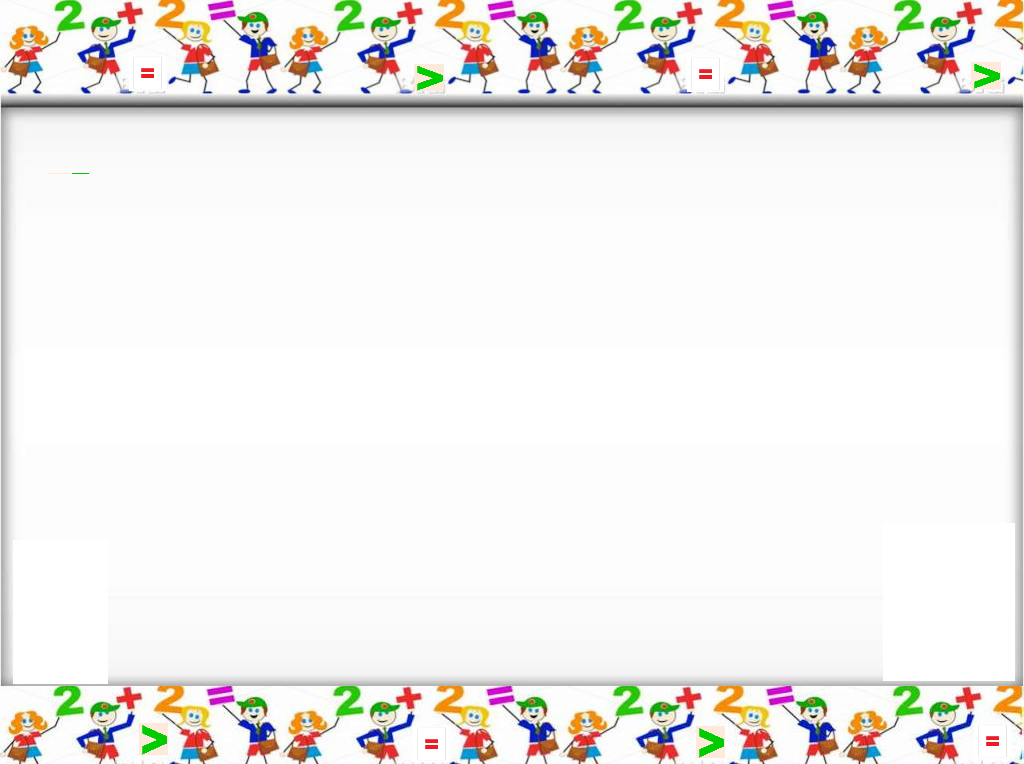 .
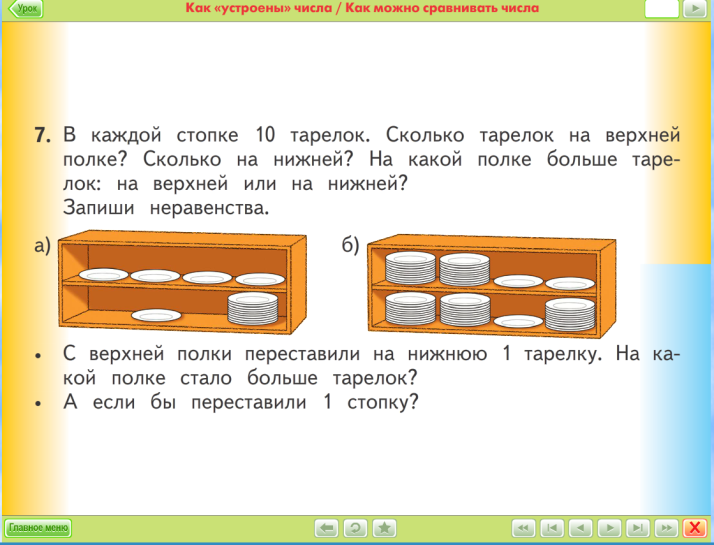 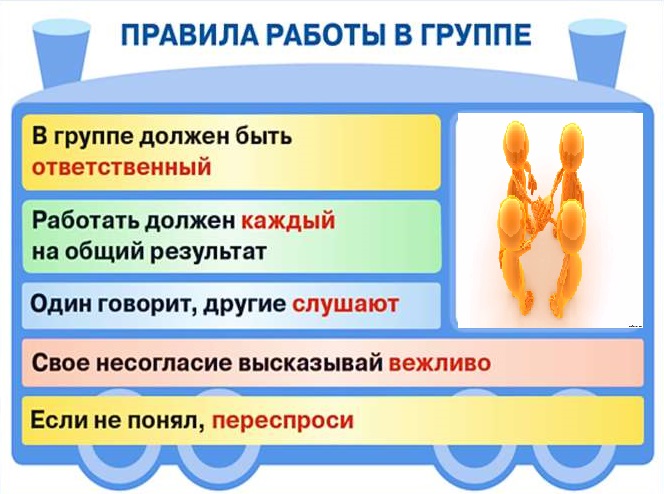 (
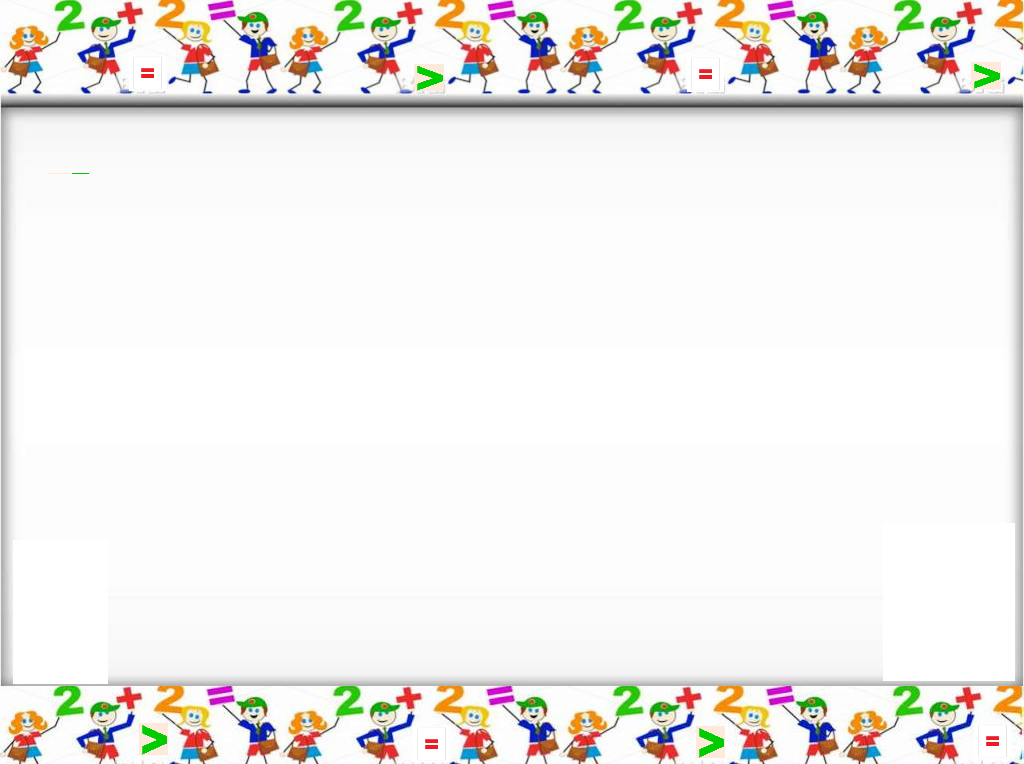 .
VI этап. Cамостоятельная  работа
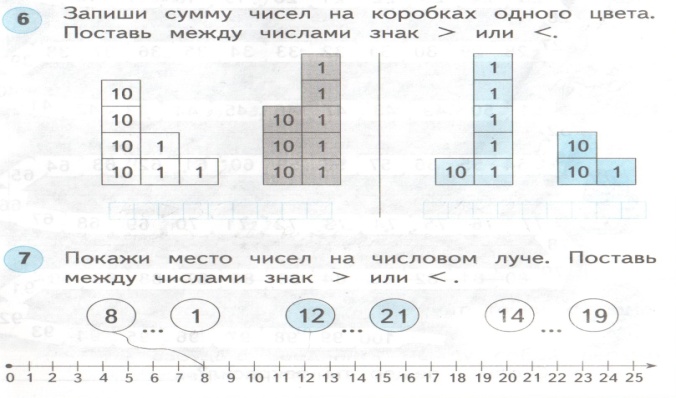 (
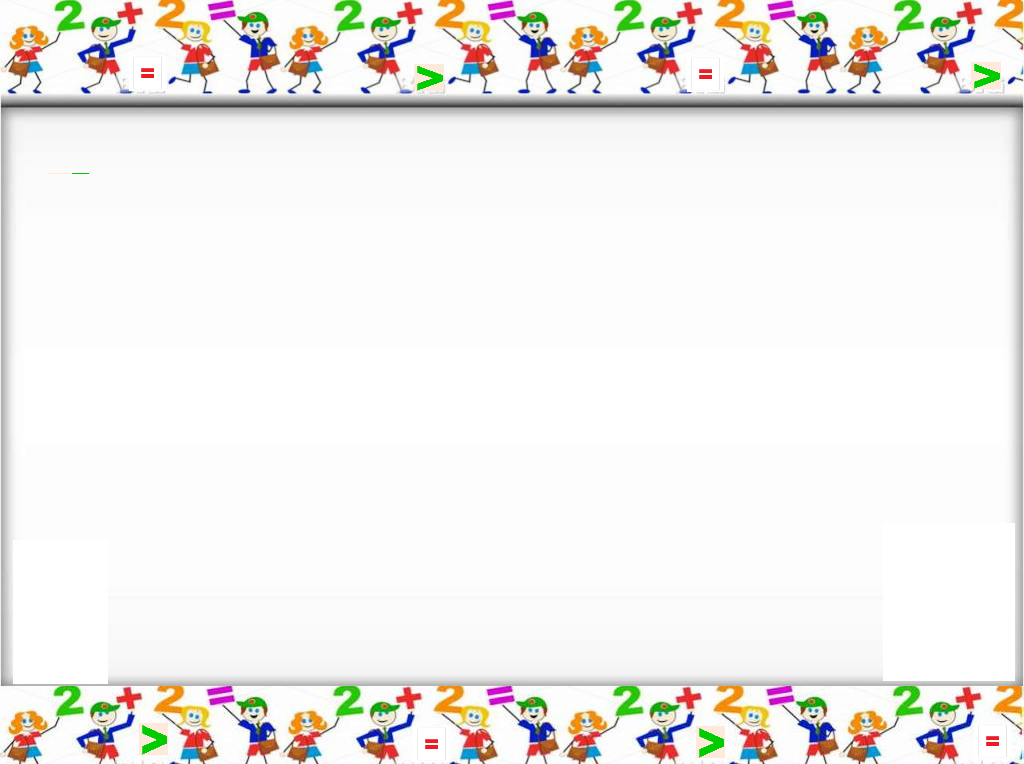 VII этап. Включение в систему знаний и повторение
.
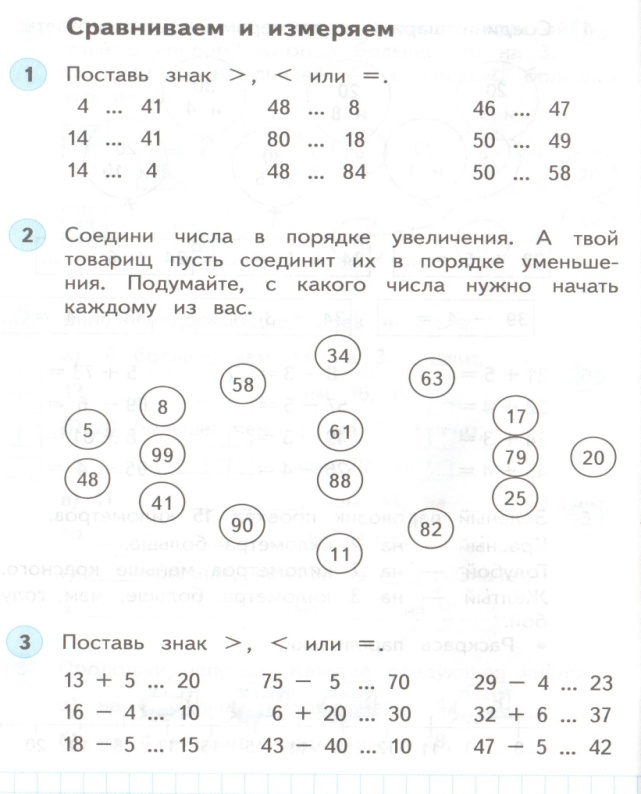 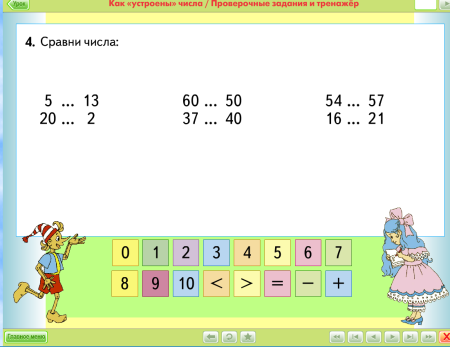 (
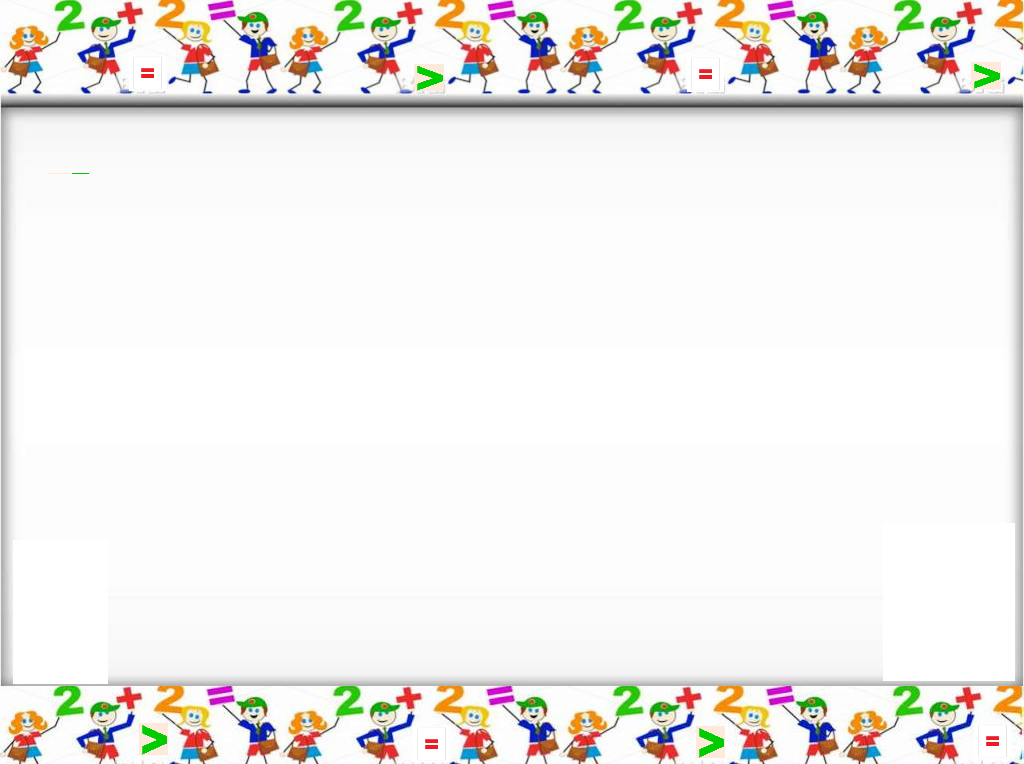 .
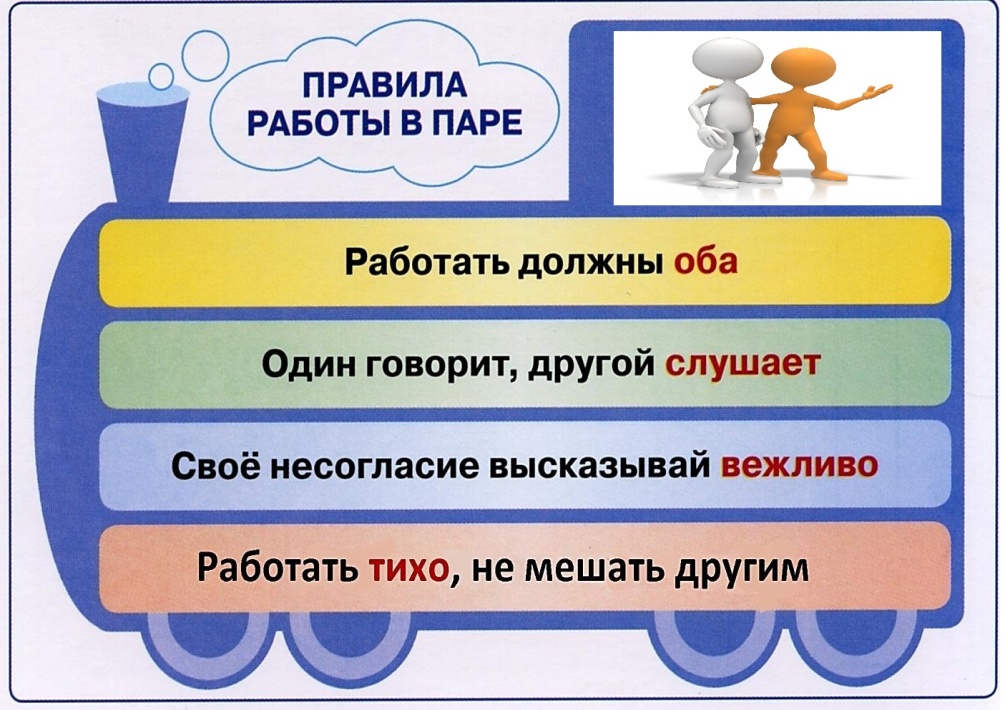 (
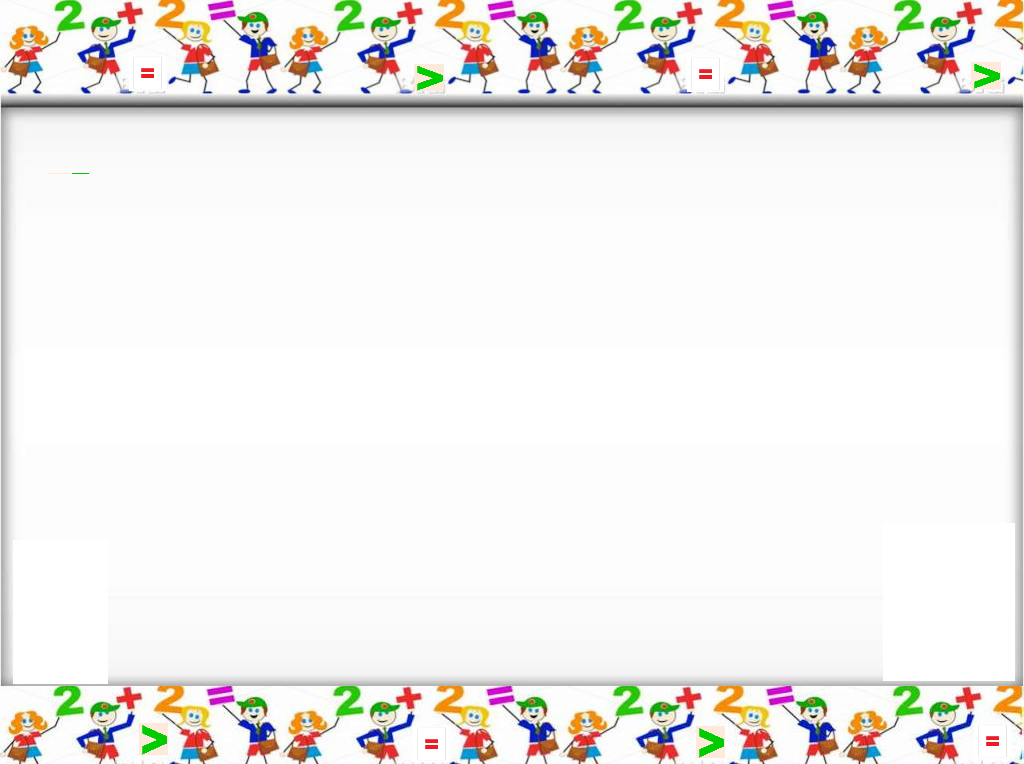 VIIIэтап: Рефлексия. Подведение итогов.
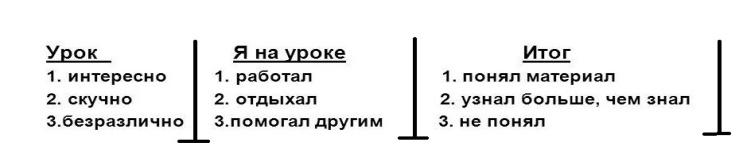 (